National Water Model Access API
IOOS DMAC Annual Meeting 2020



Dalton Kell, Software Engineer
1
Project Goals
Facilitate subset of existing cloud-hosted NWM output for COMT/model forcing
Understand requirements of COMT and modeling community (how to access the data, subset parameters, NWM products of interest, etc.)
Investigate optimizations of data formats for faster retrieval and/or improved hosting on cloud object stores
Collaborate on new approaches for data access
Project Goals
Motivation: Accessing NOAA NWM Data is Challenging
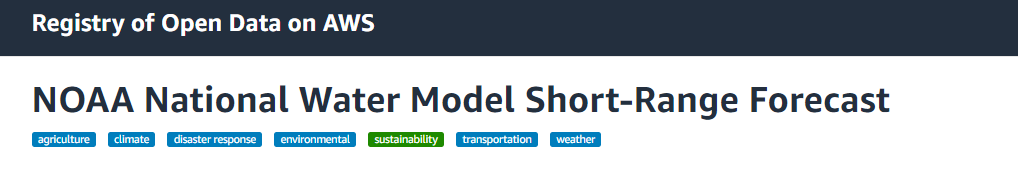 Storage format
Hourly forecast with 18-hr extent, each forecast hour an individual file
Data indexed by feature ID – flat arrays, non necessarily geo-co-located

Storage volume
Flat arrays in each file are large, over 2.7 million points each
~30GB/day present a memory bottleneck
Geographic mapping stored separately, making location subsets more difficult
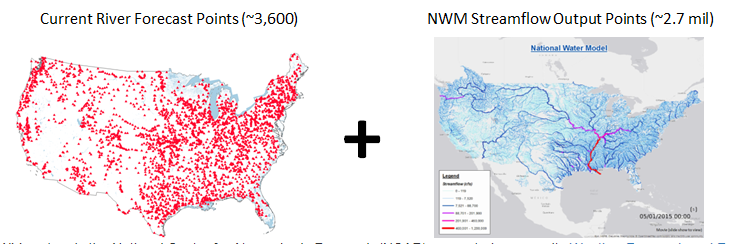 3
Graphics: https://water.noaa.gov/about/nwm
Solution pt 1: DAP2 Protocol
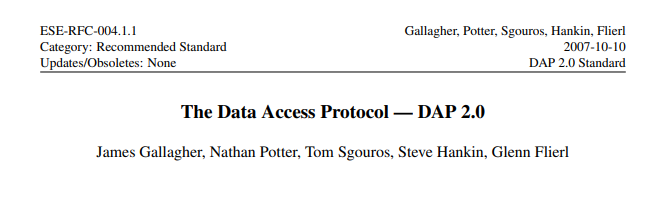 THREDDS?
needed a time-varying variable to collect – no time variables!

Zarr?
Up-and-coming, chunking could alleviate volume requirements
How do you chunk the arrays meaningfully?

Critical: how do was facilitate geographic subsets?
Data Access Protocol 2.0 (DAP2) defines a standard for aggregating/retrieving remote data
Separate entity from OPeNDAP
Framework for server-side functions
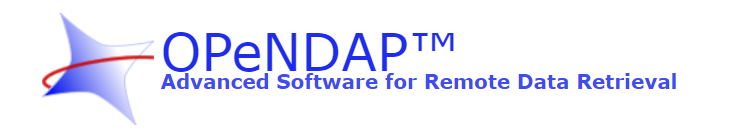 4
Specifcation: https://cdn.earthdata.nasa.gov/conduit/upload/512/ESE-RFC-004v1.1.pdf
OPeNDAP Logo: https://www.opendap.org/
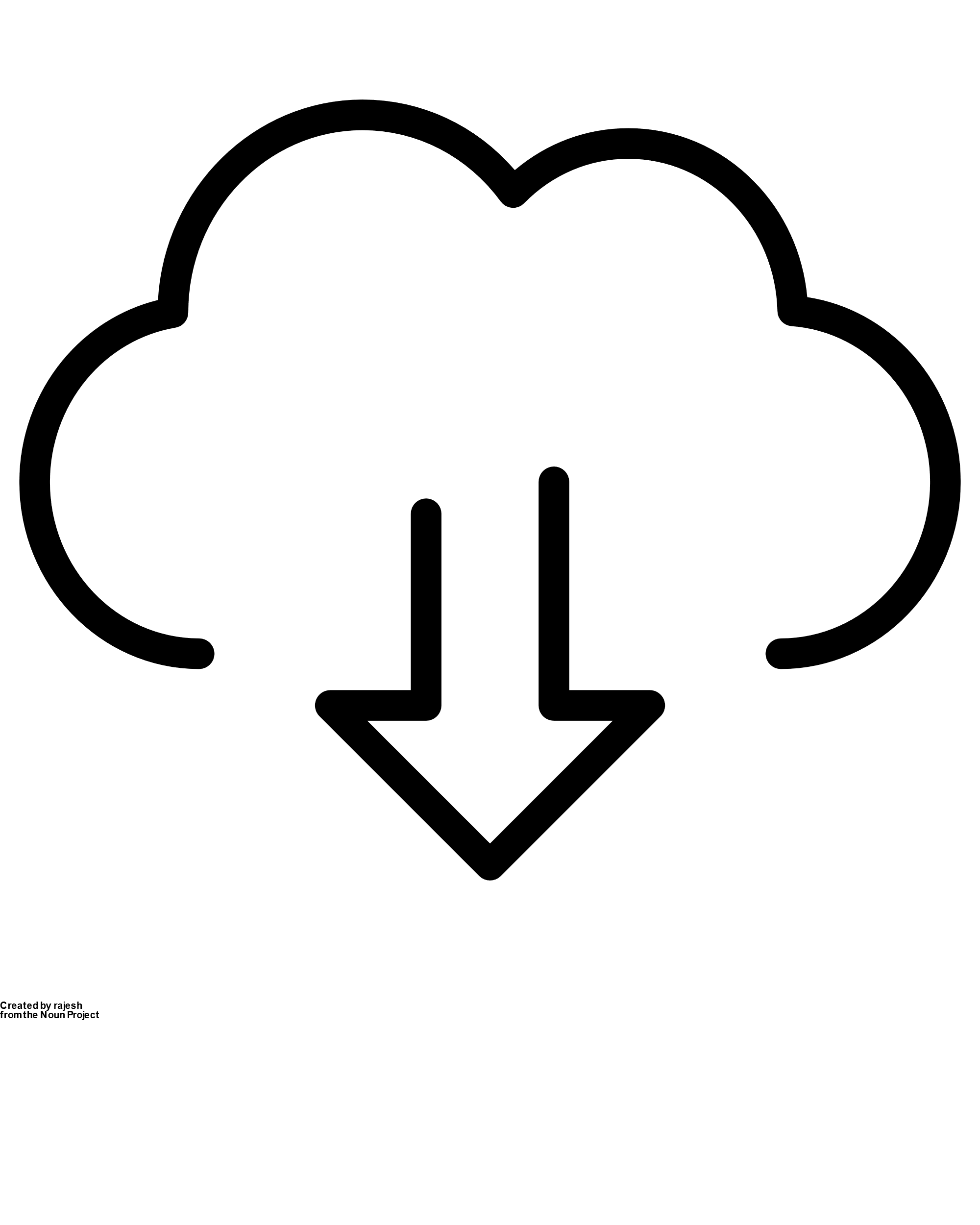 Solution pt. 2: NWM Access API Prototype
Back-end
Python-based implementation of DAP2 spec
Internal server function (per DAP2) to provide bounding box subsets
Selection and projection constraints
Lazy loading of data – server does not have to be co-located with the data it’s serving!

Front-end
Convenience features and updated alternative to traditional access forms
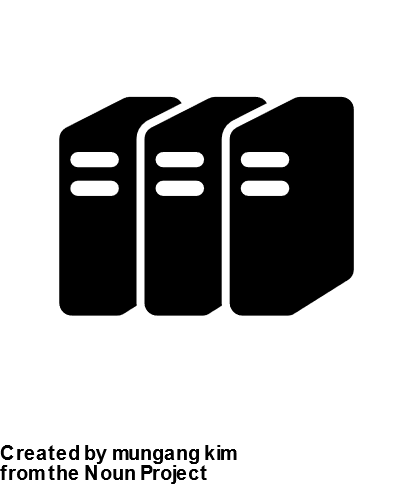 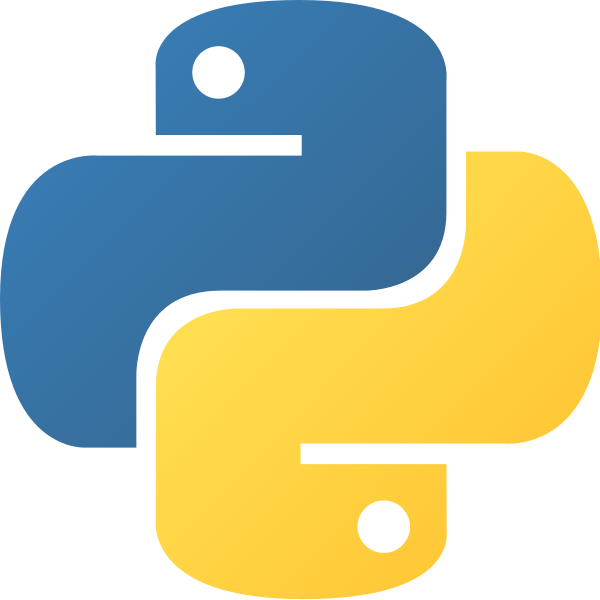 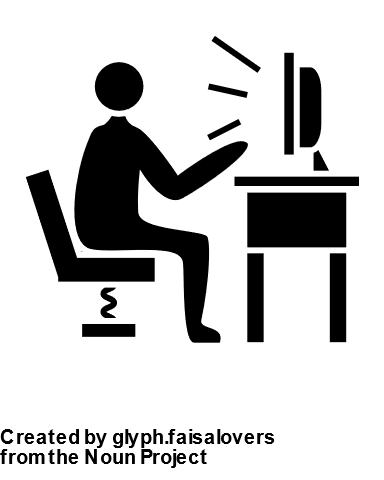 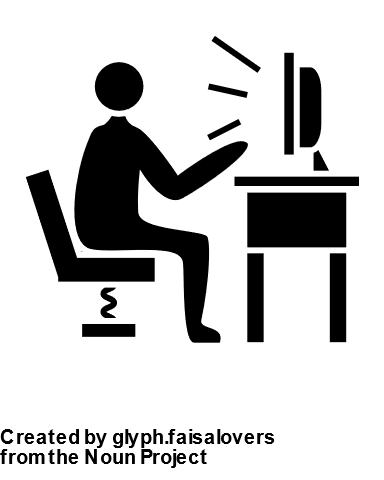 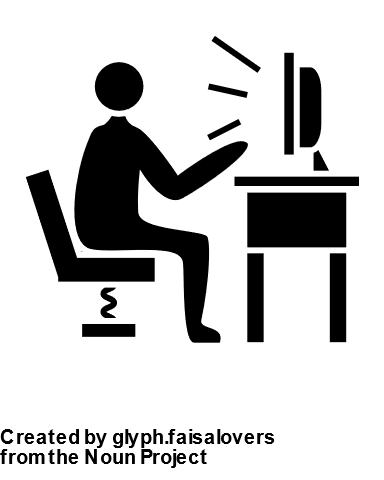 5
Cloud Download by rajesh from the Noun Project
Server by mungang kim from the Noun Project
Computer by glyph.faisalovers from the Noun Project
Python logo: Wikimedia Commons
Future services…
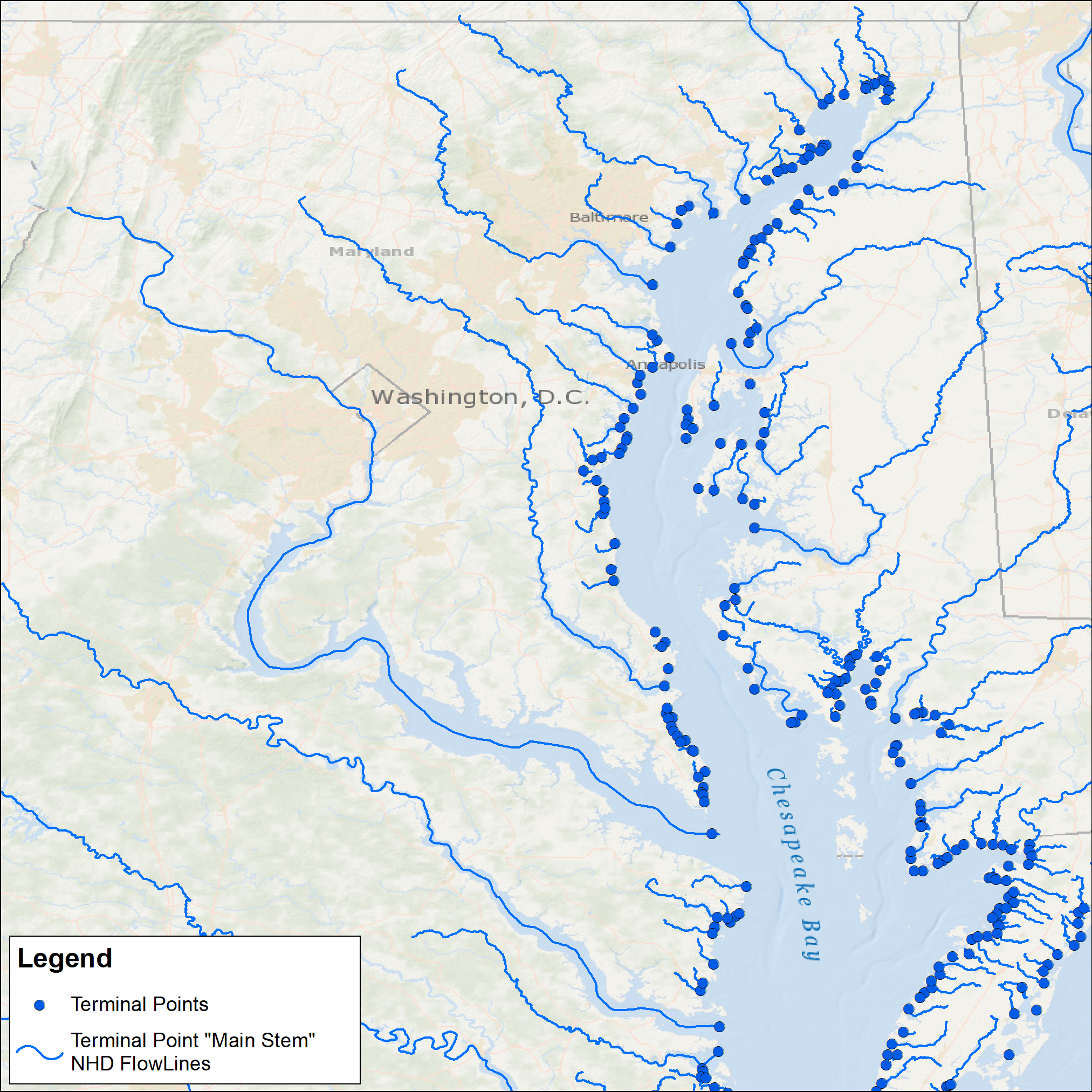 DAP allows for arbitrary server-side functions
E.g. terminal points, mainstem, polygon selections (vs pure BBOX)
6